期末狂歡之
              Let‘s go singing!!!
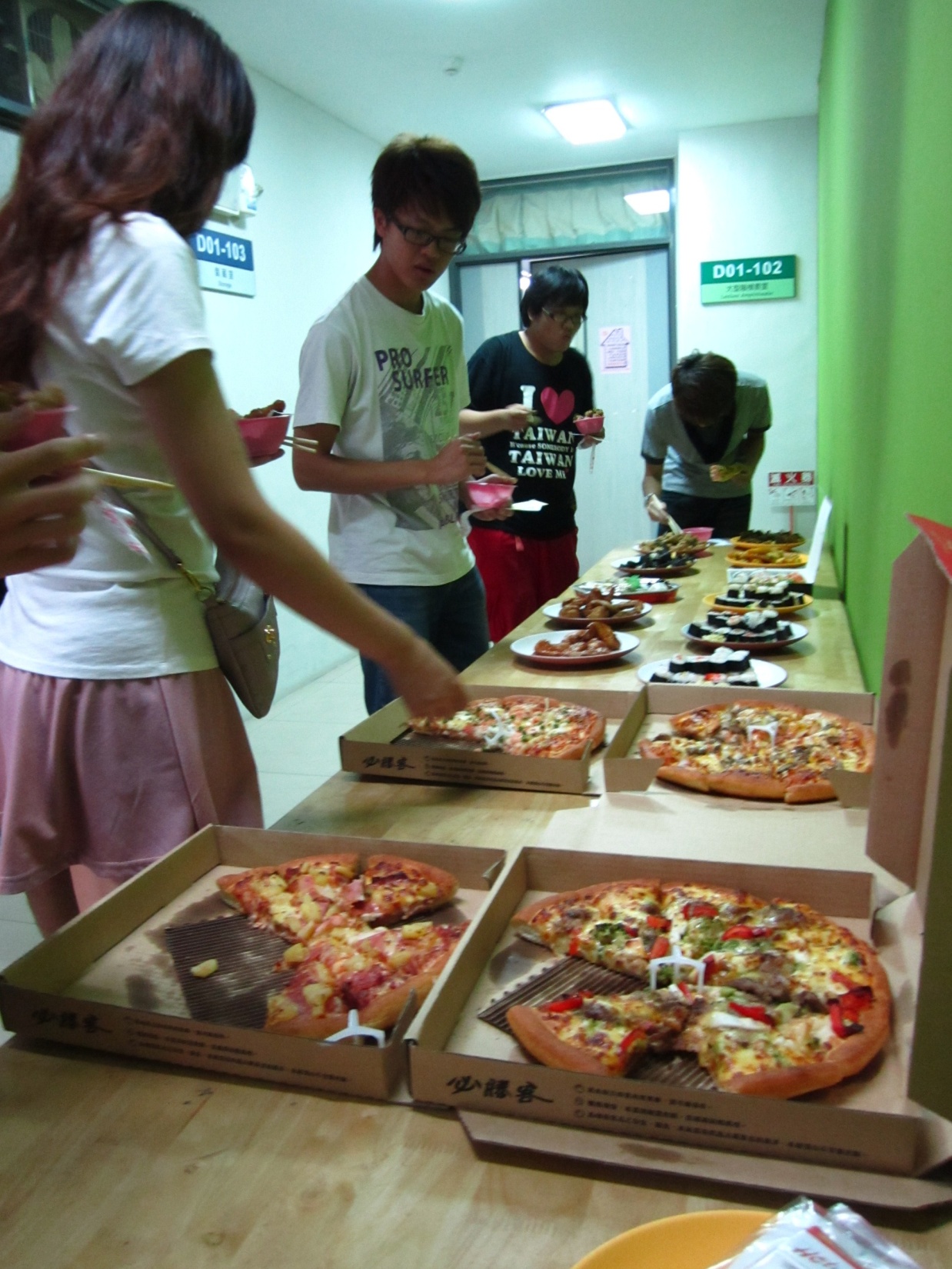 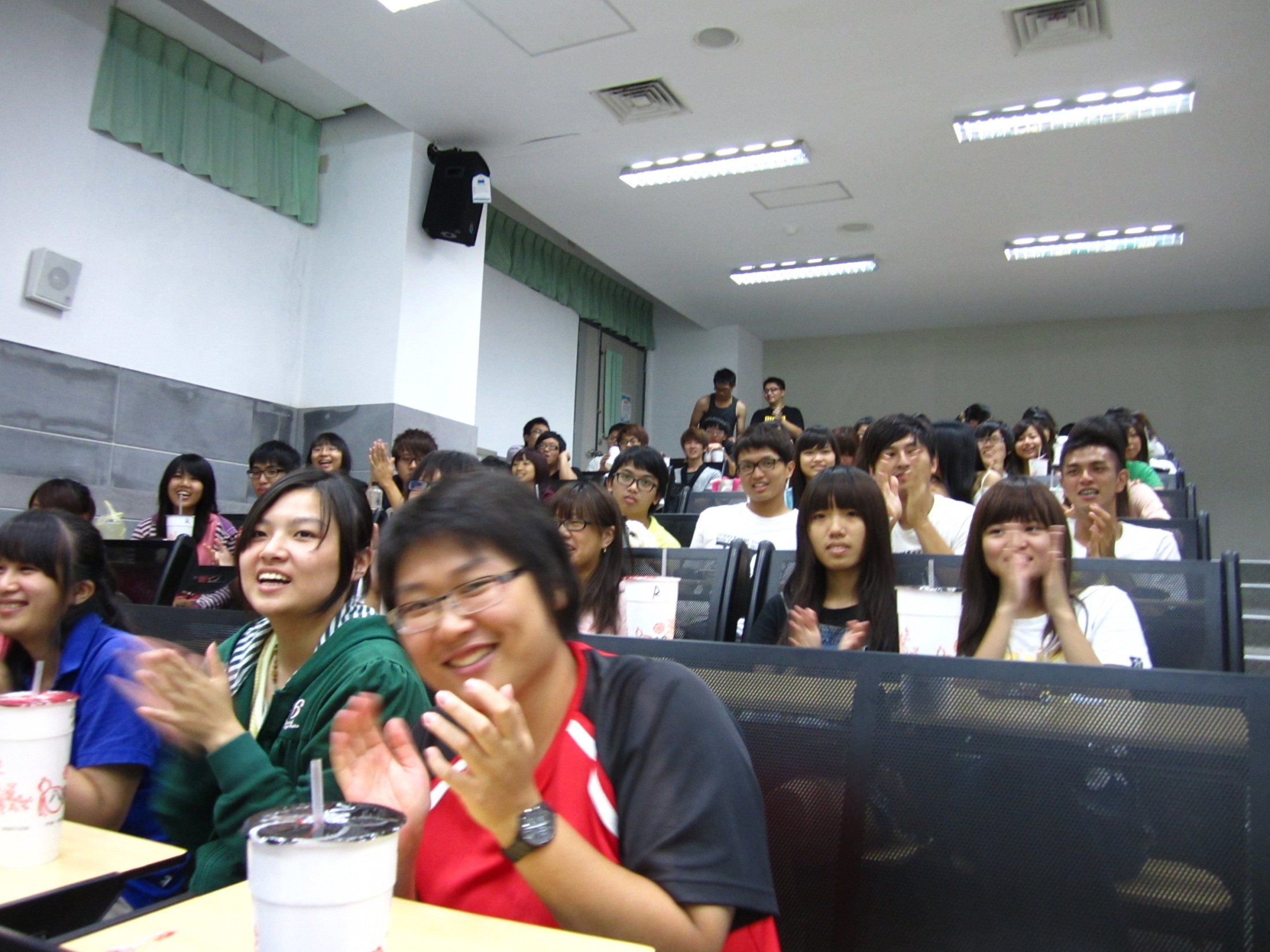 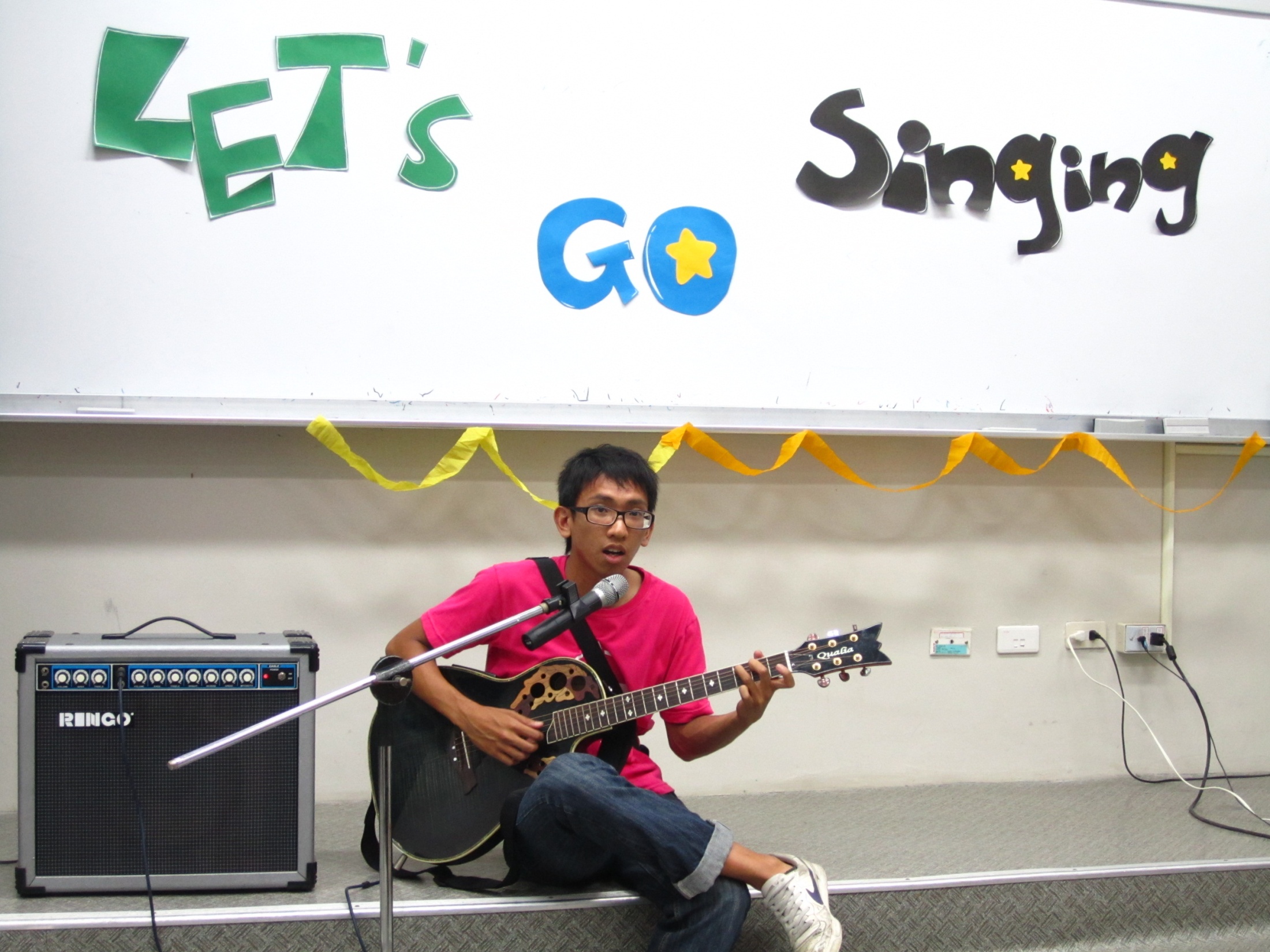 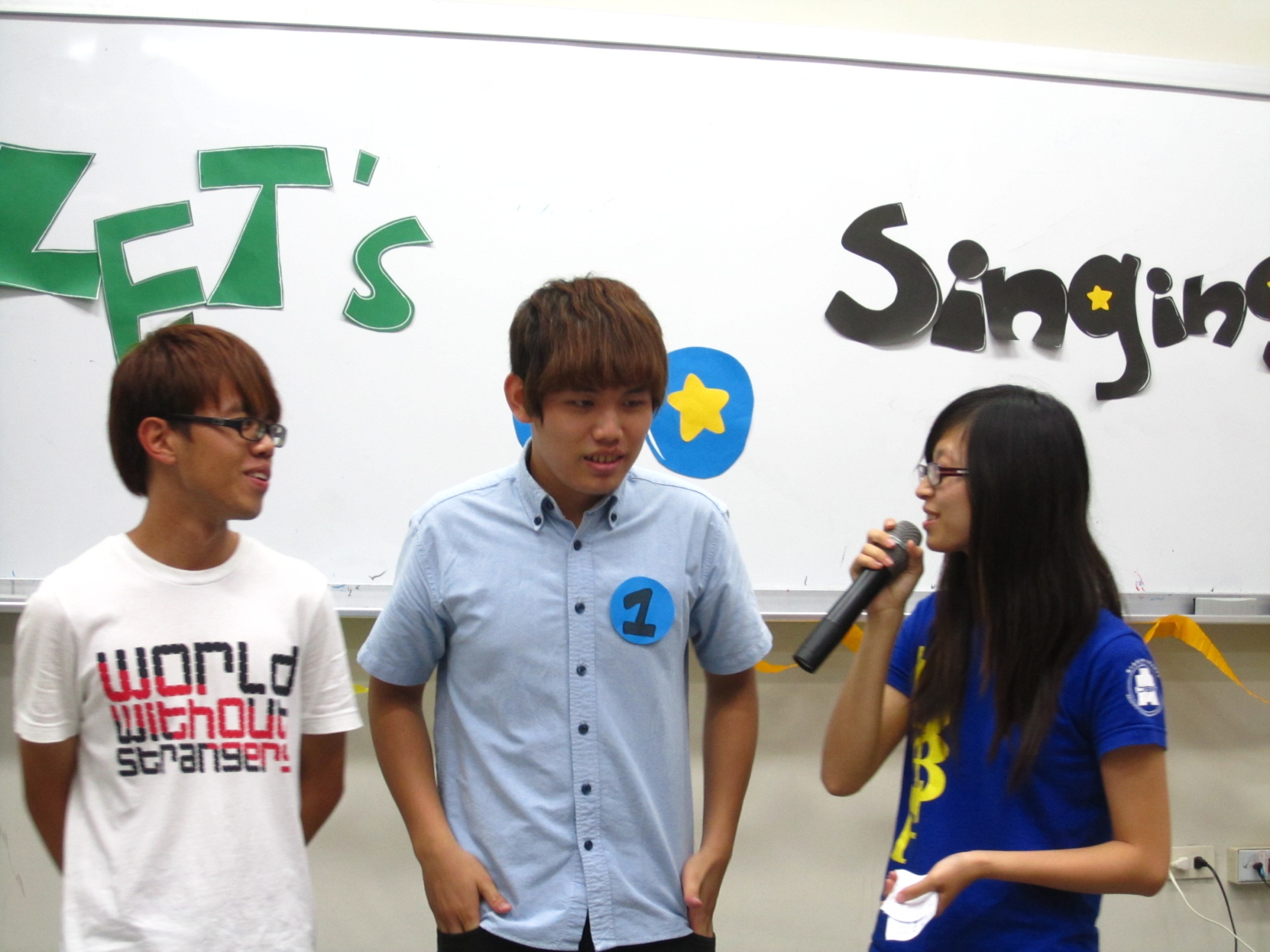 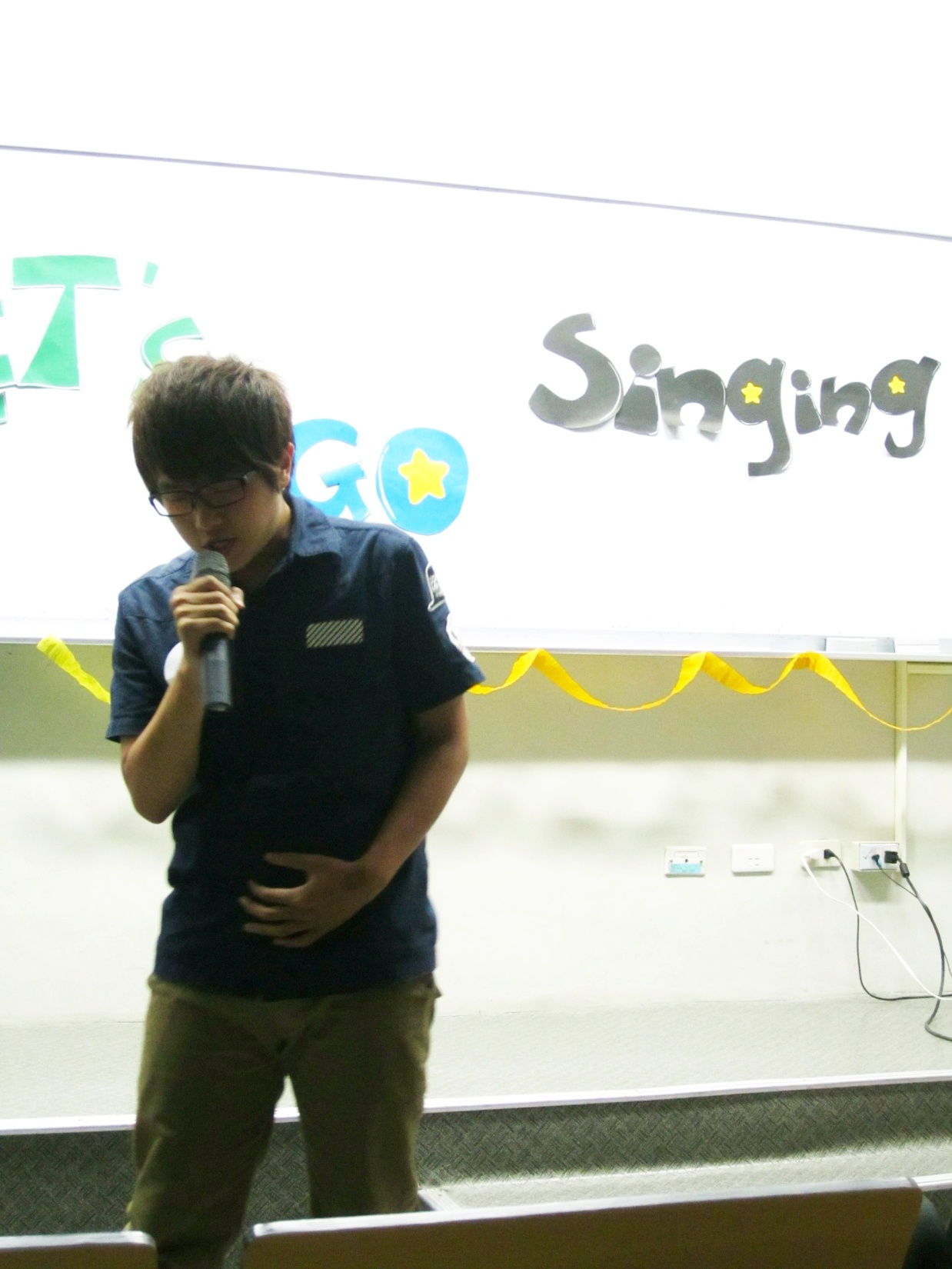 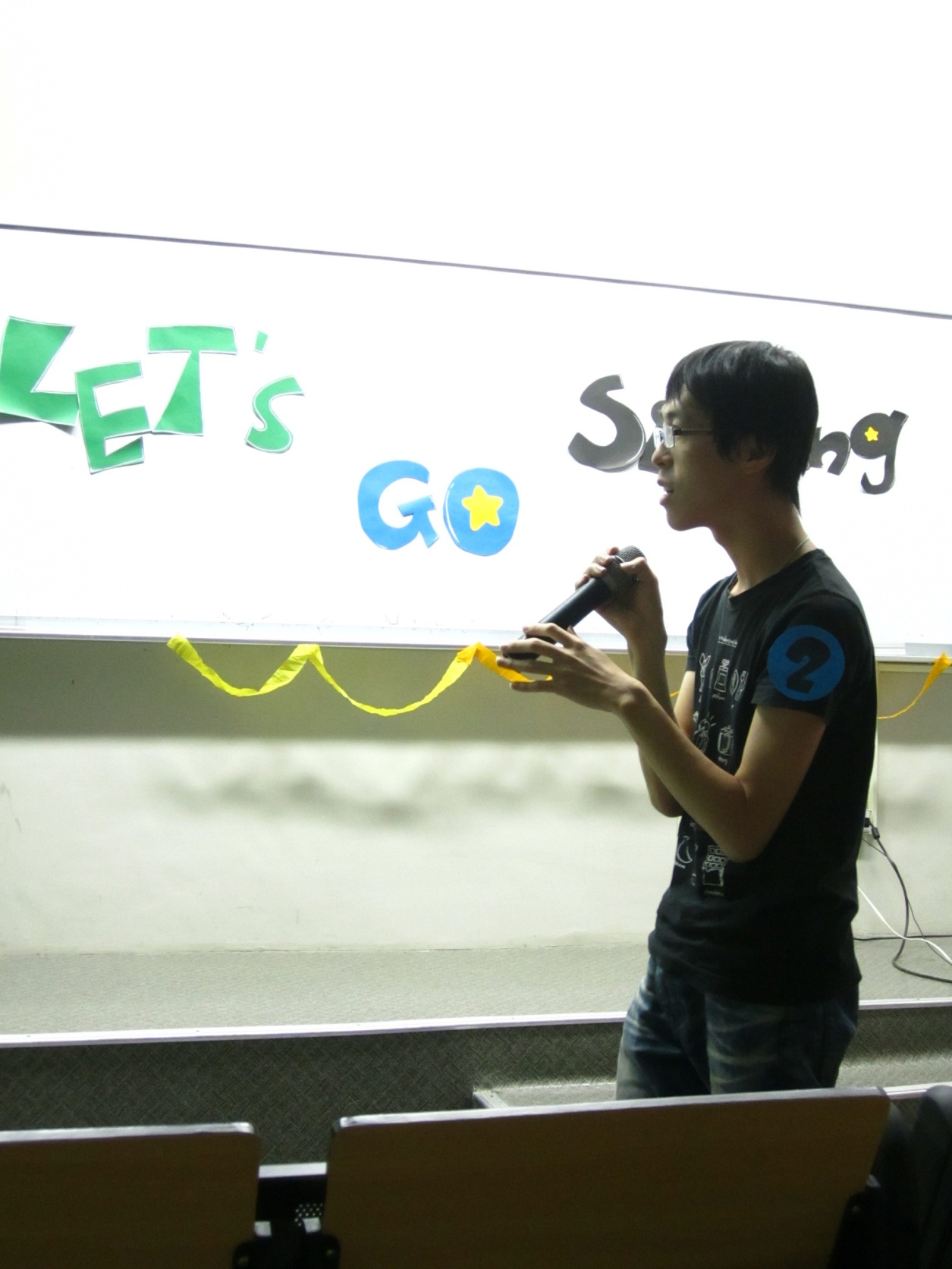 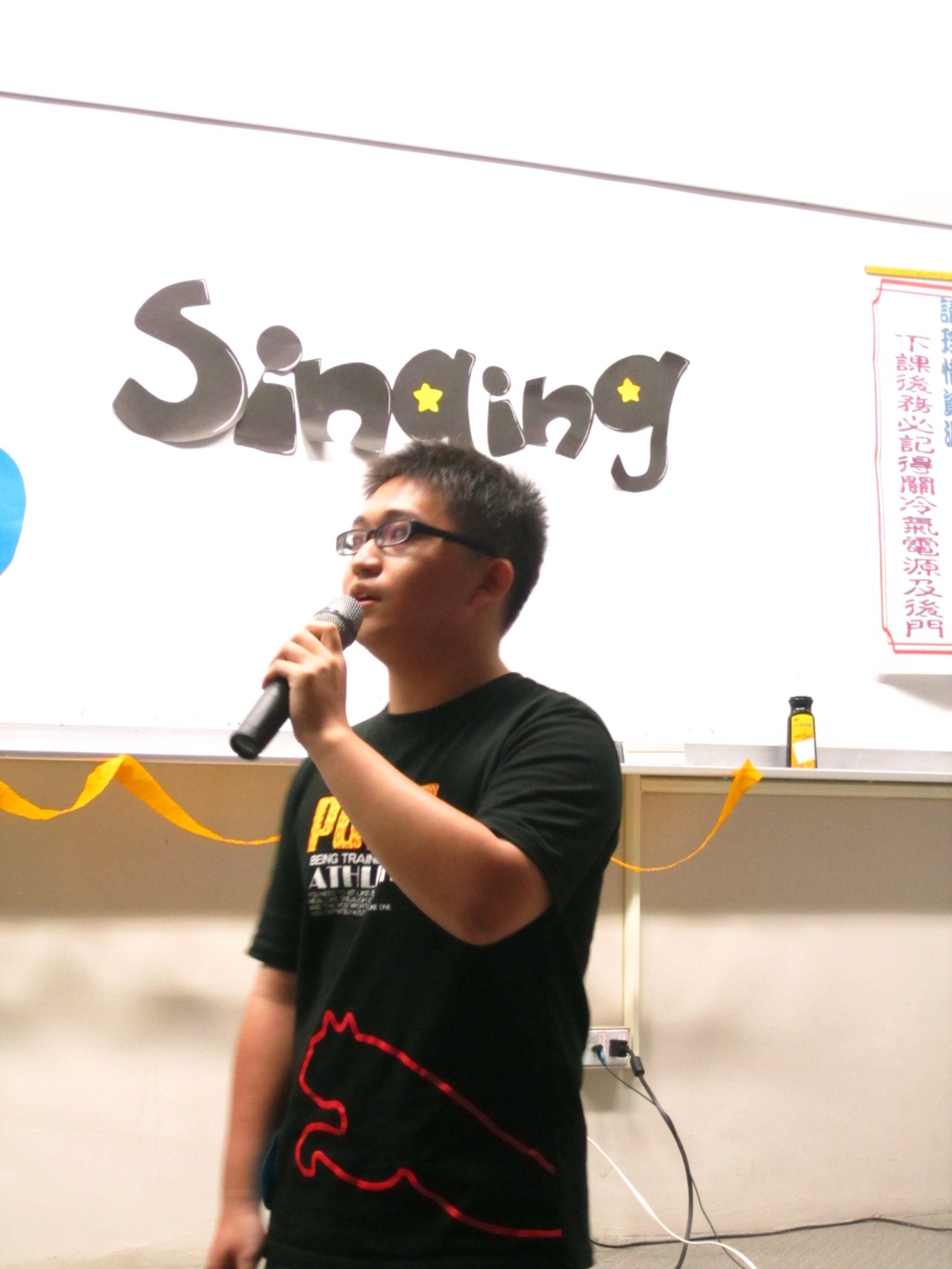 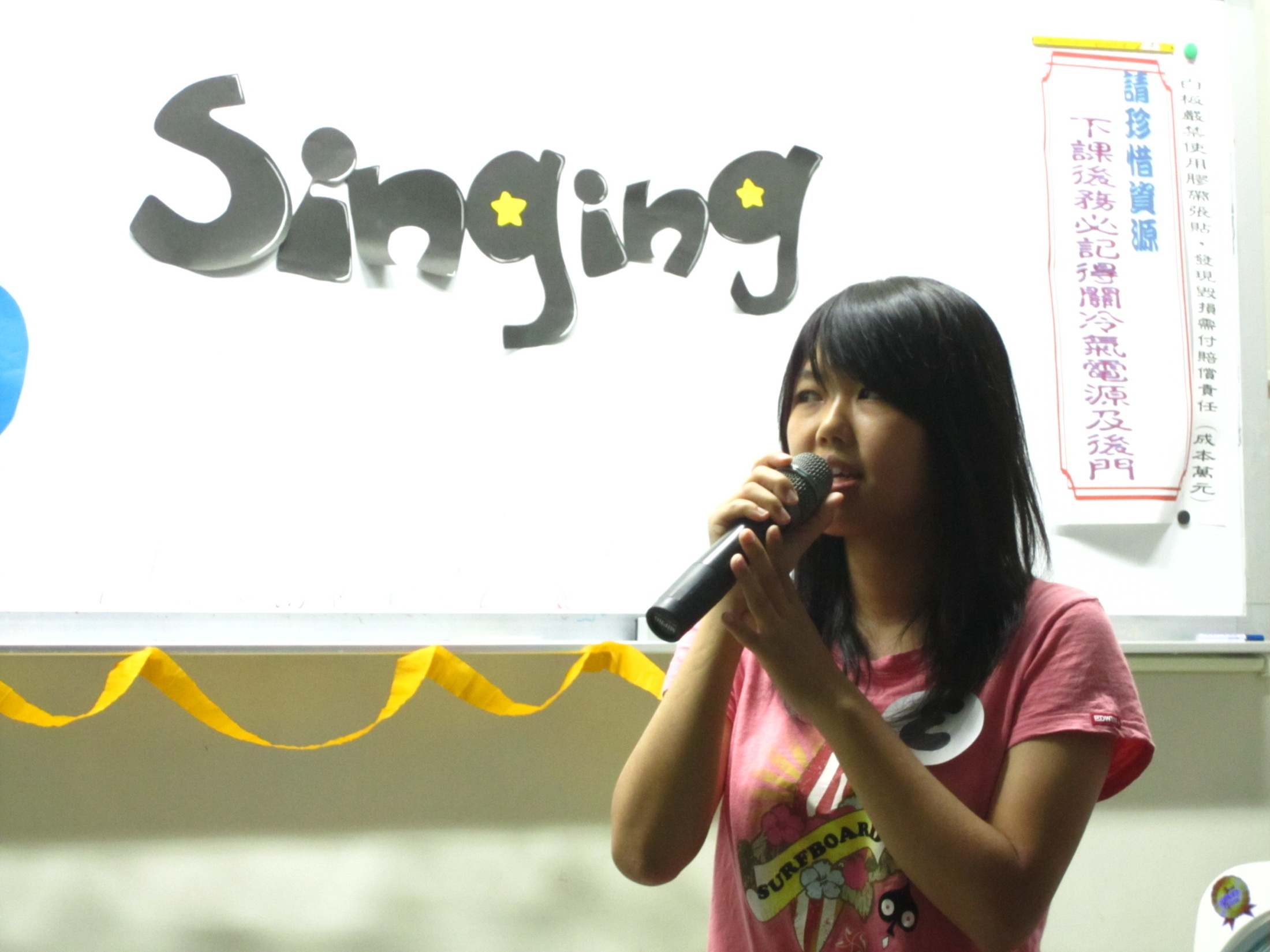 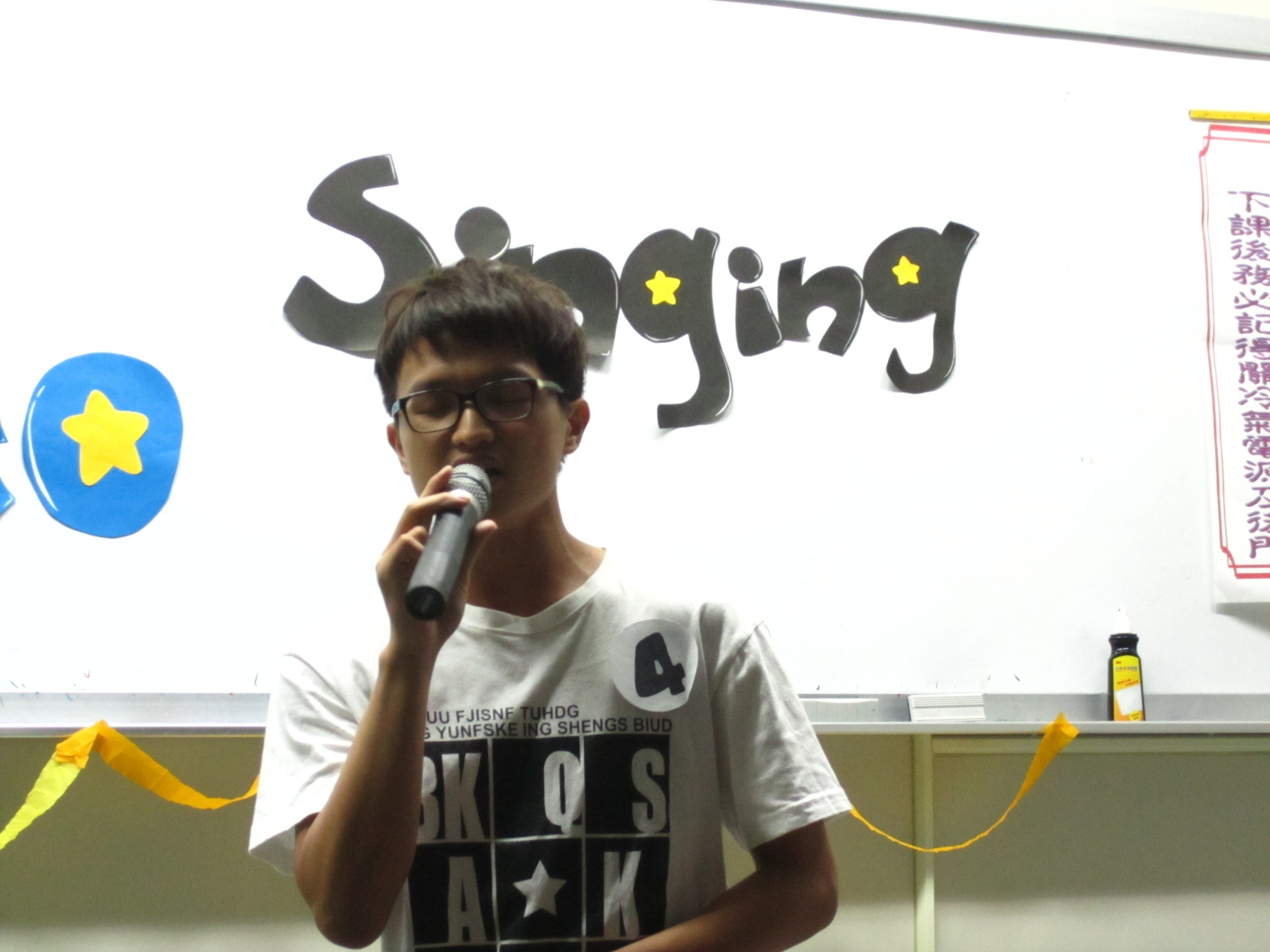 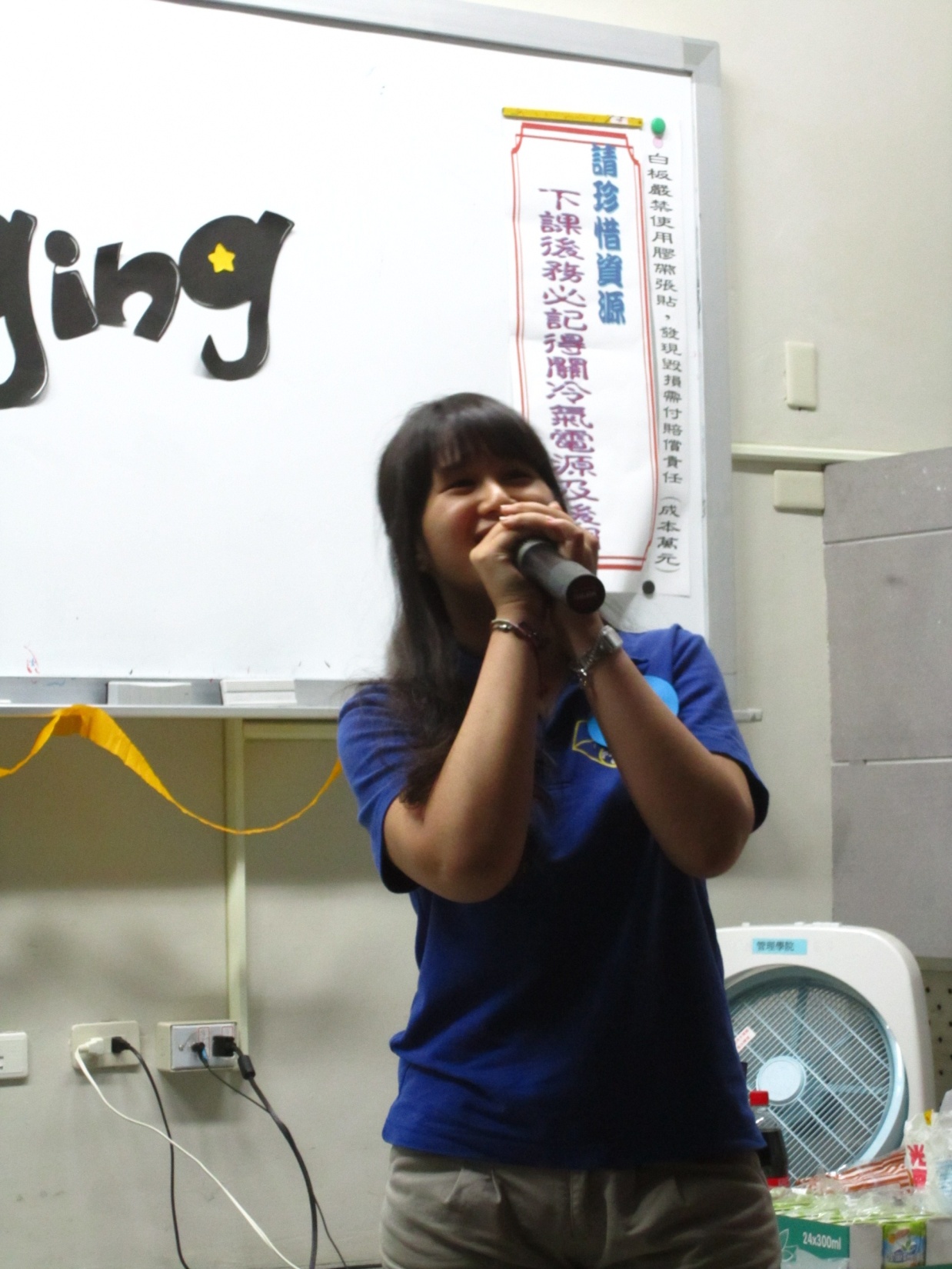 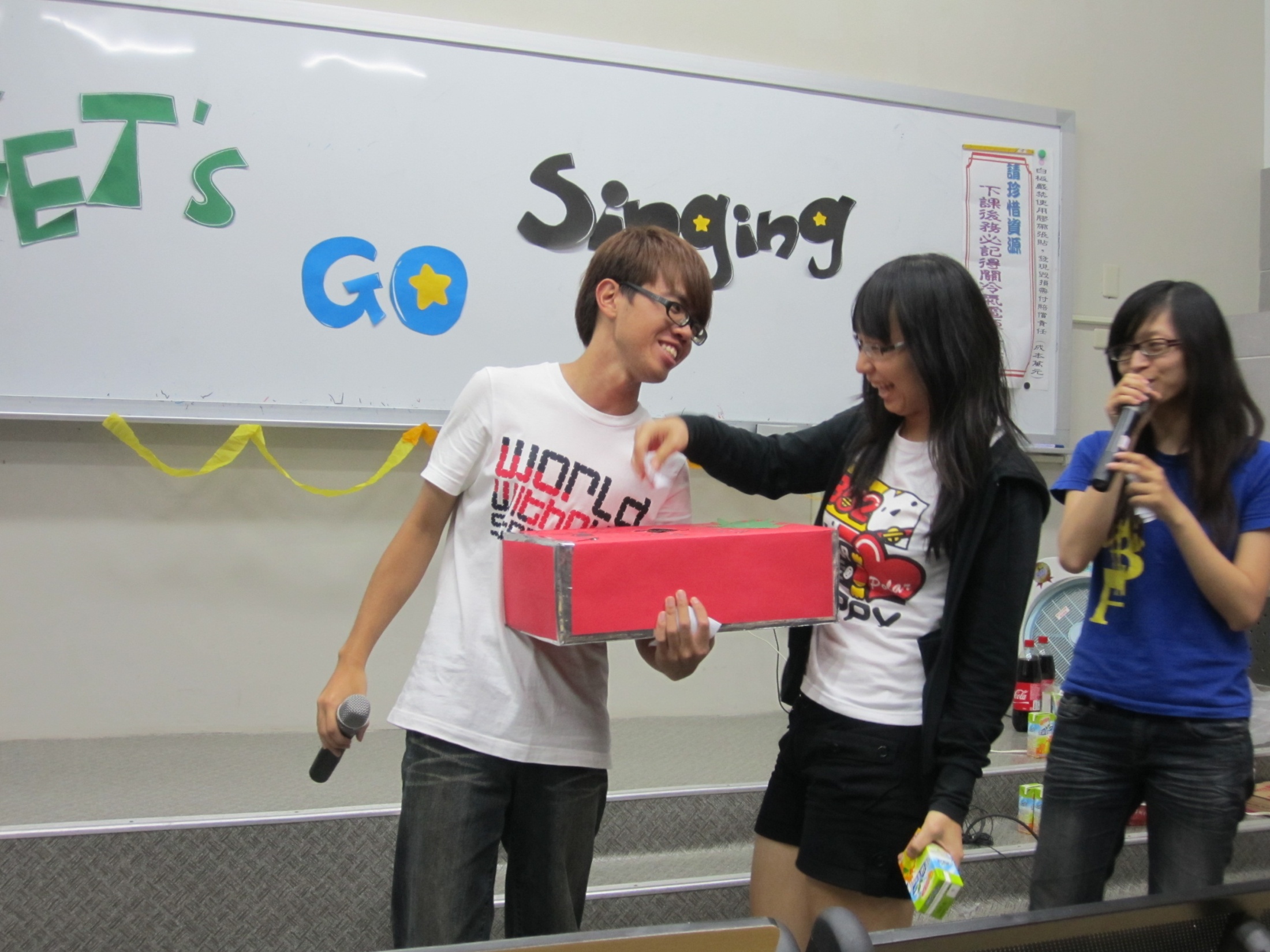 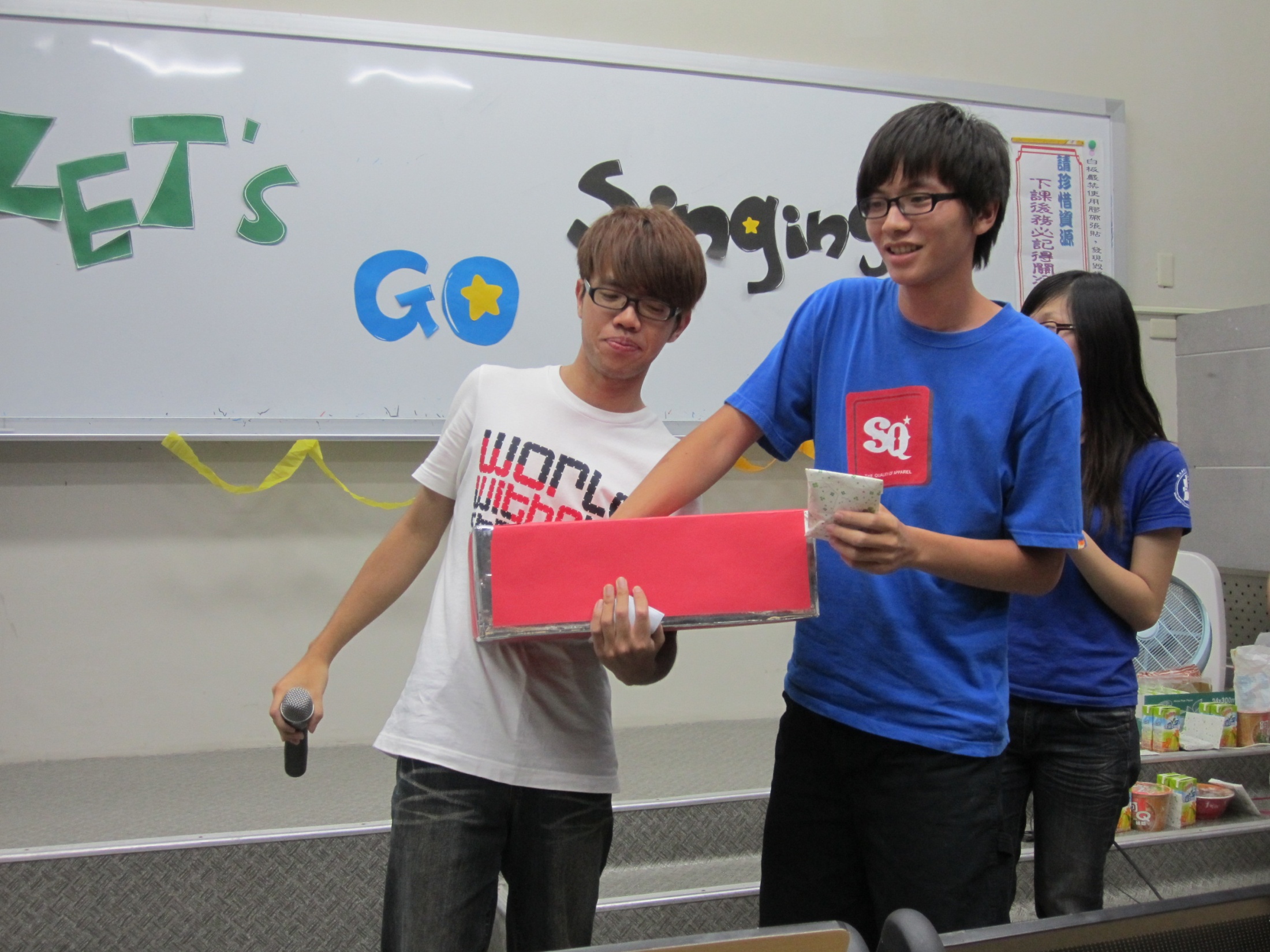 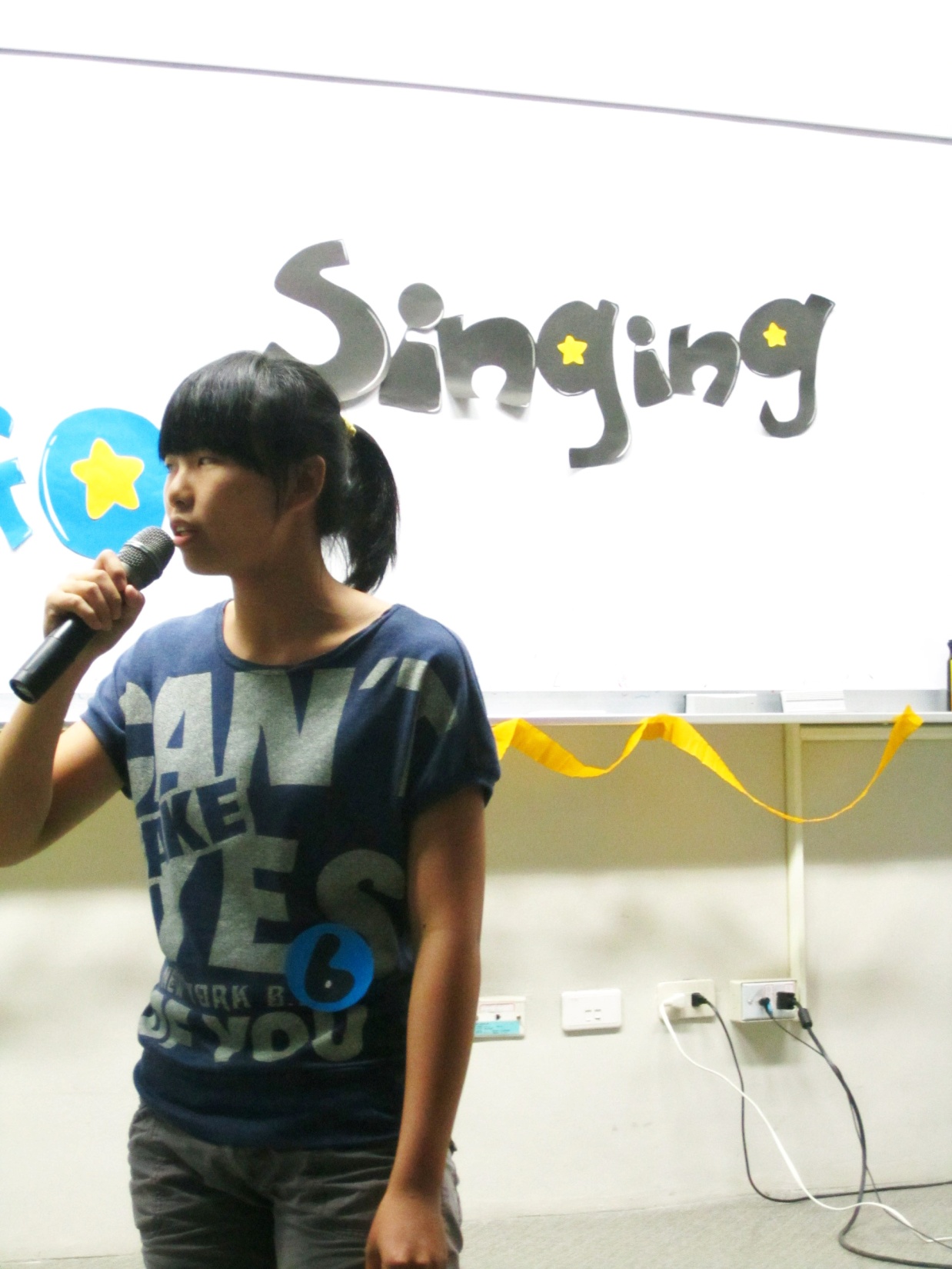 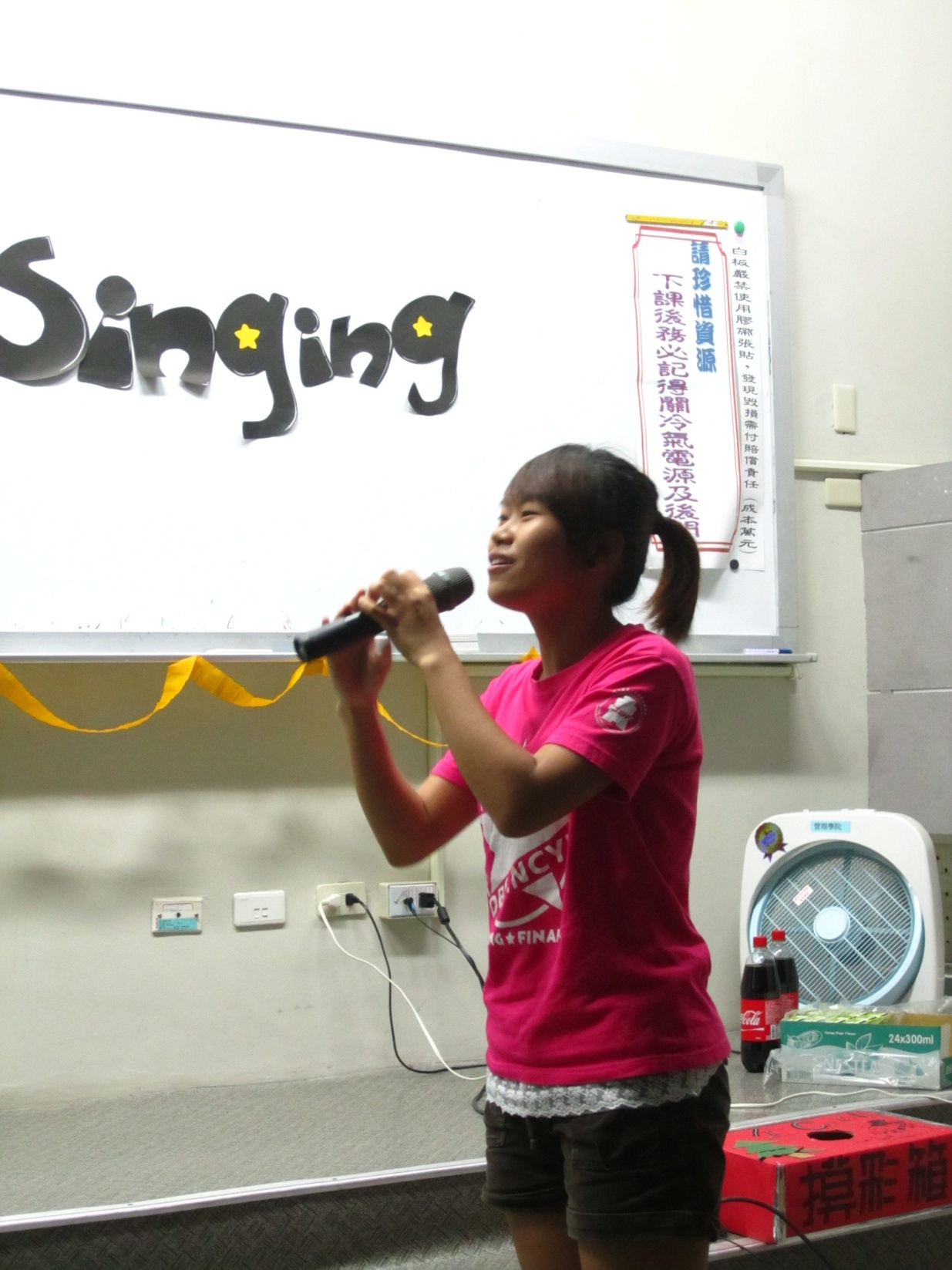 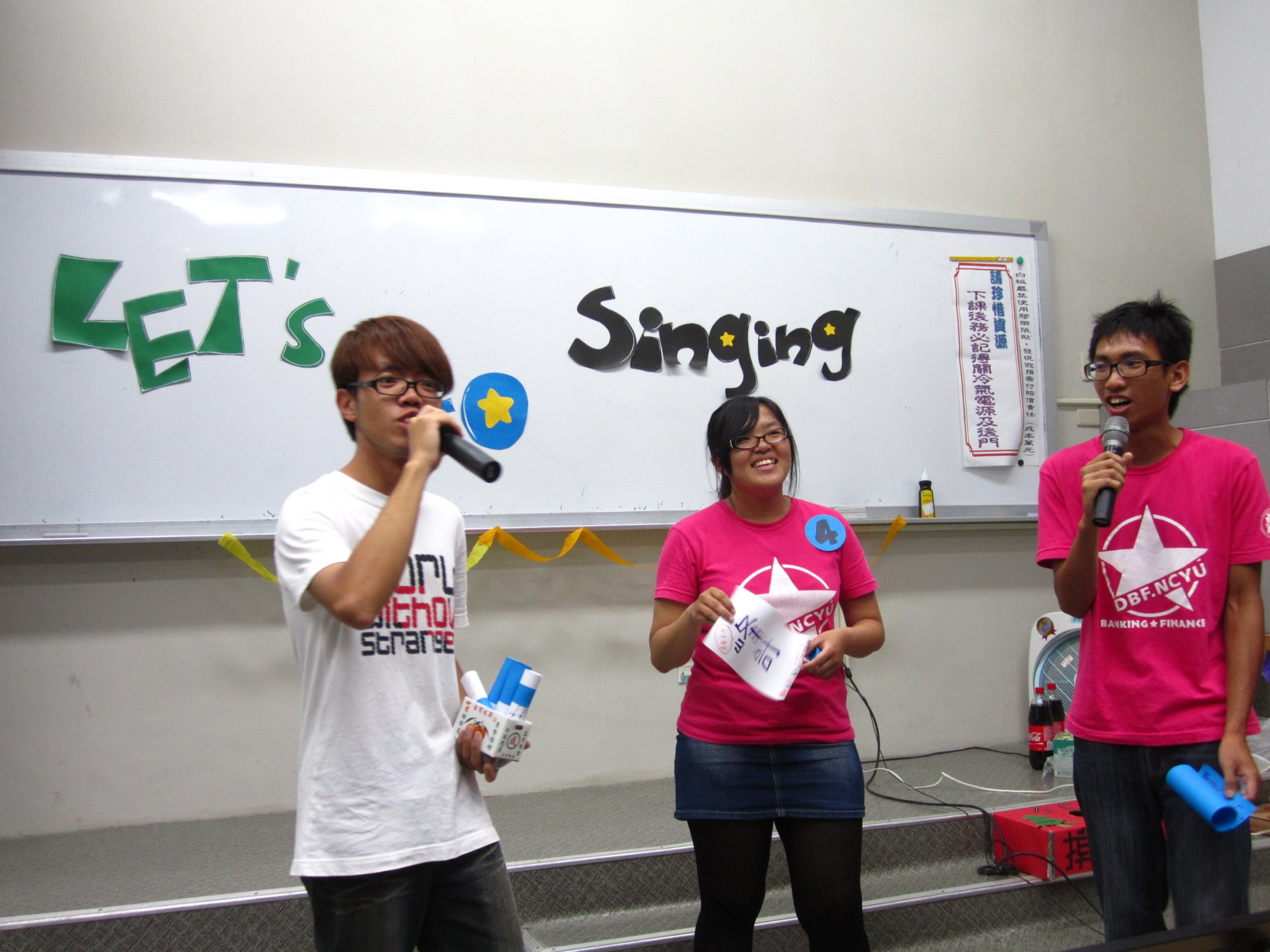 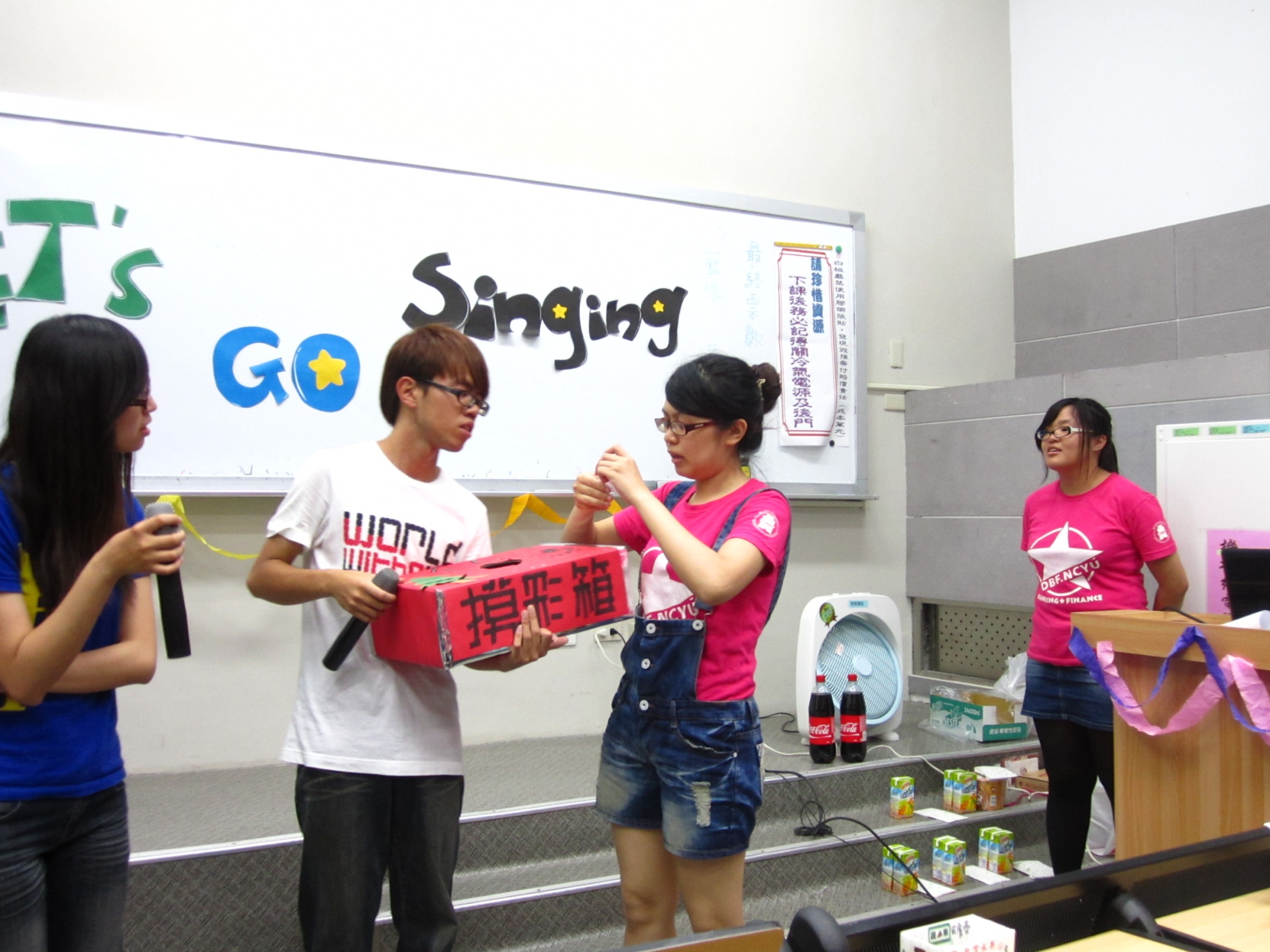 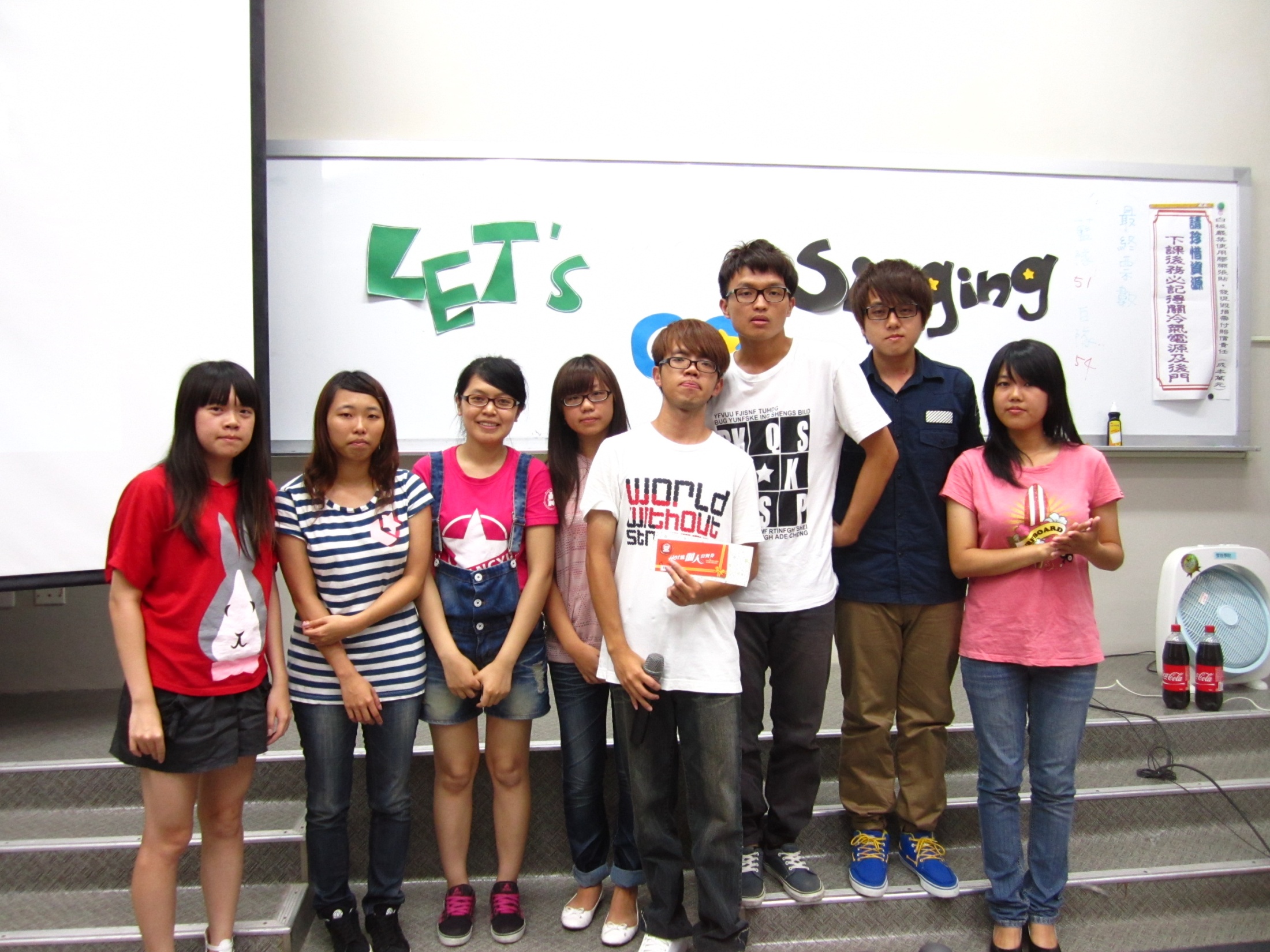 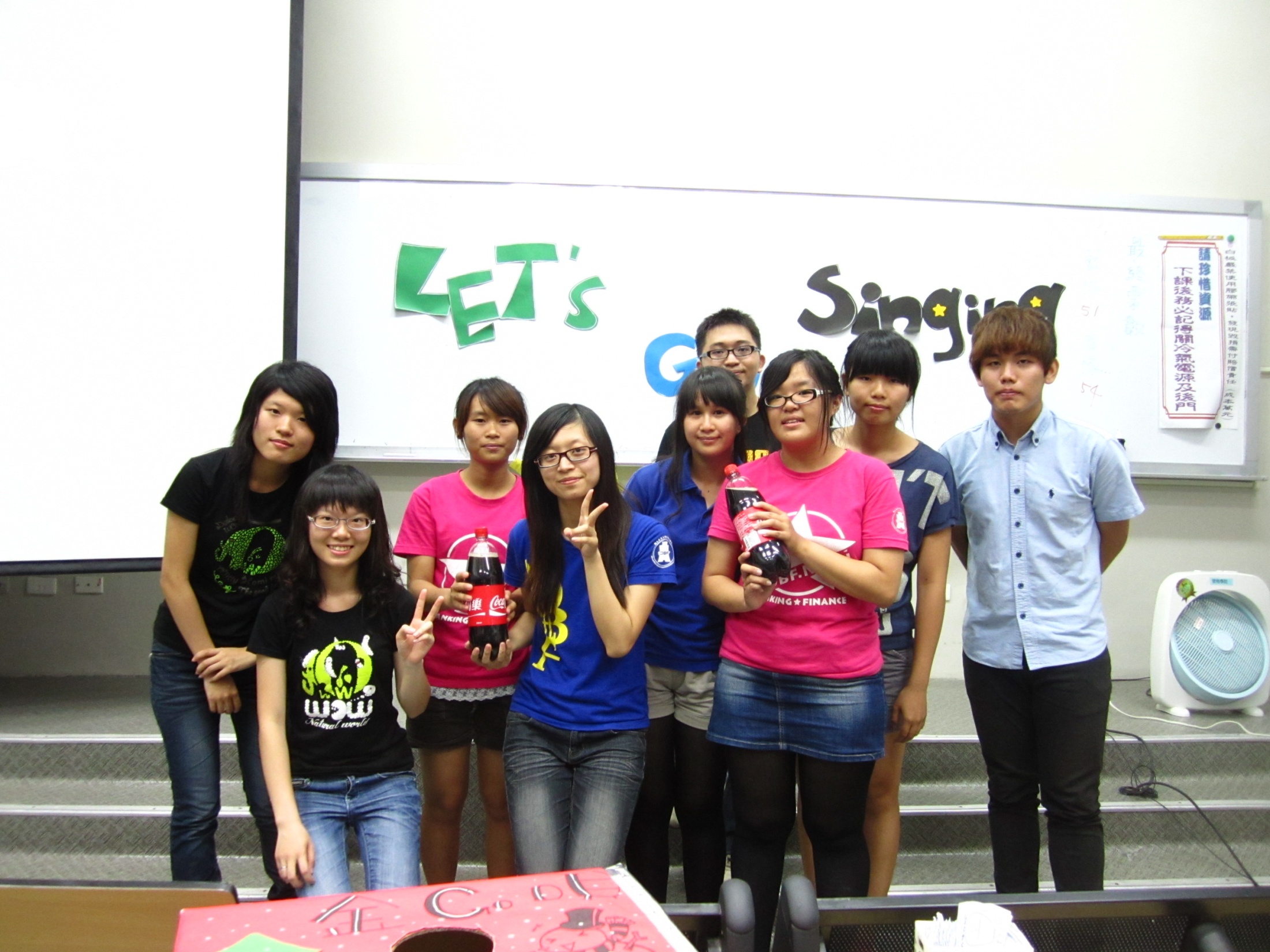 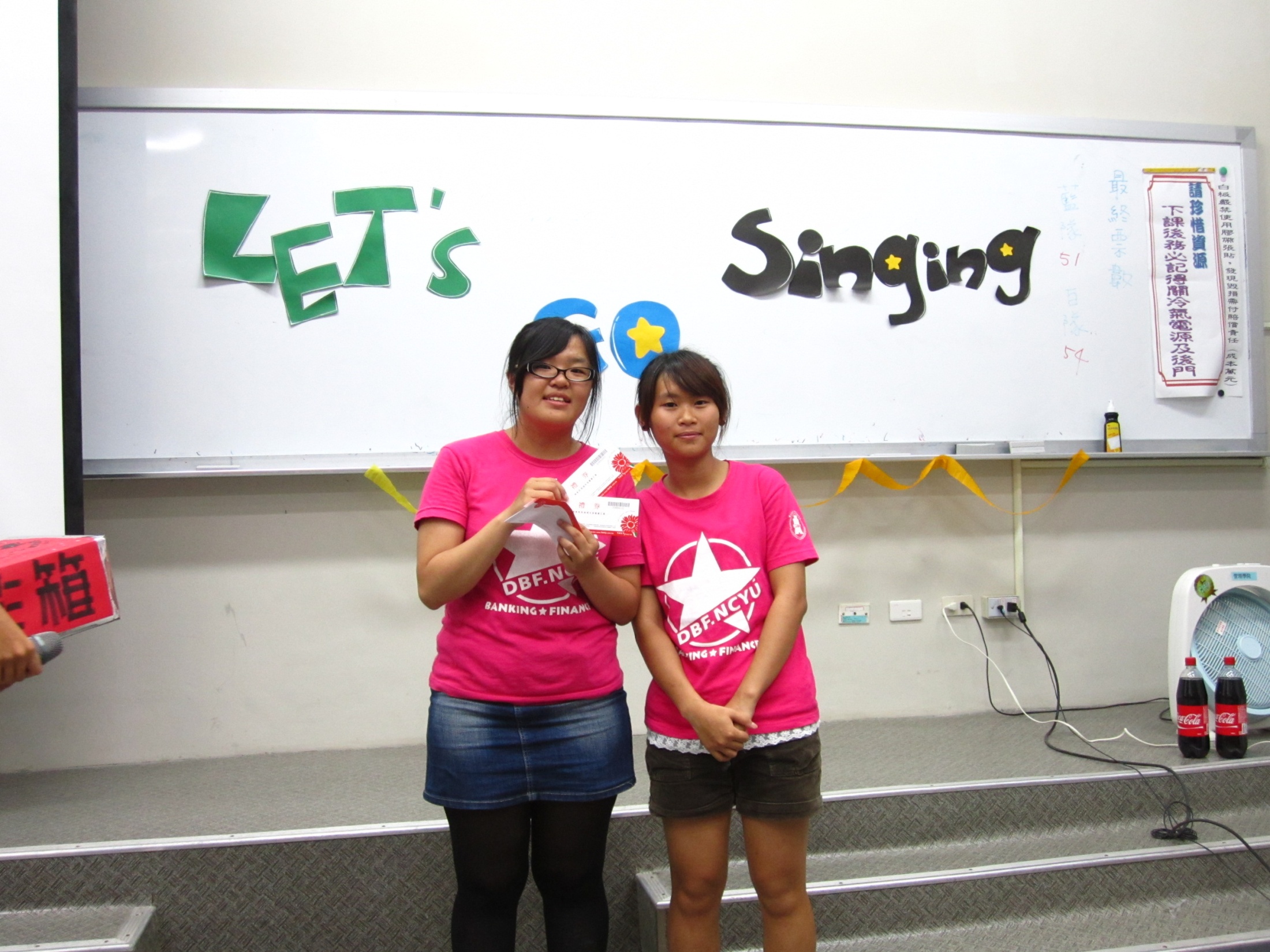